Лабораторная работа № 8 Кластеризация: алгоритмы K-means и EM
Бизнес-задача
Набор данных – Quake (землетрясения)
Задача – определить точки сейсмической активности
Способ решения – кластеризация с выделением центров кластеров
Методы кластеризации – K-means, EM-алгоритм
[Speaker Notes: http://sci2s.ugr.es/keel/category.php?cat=uns]
Метод K-means
Изобретён в 1950-х годах
Целевая функция - минимум суммы квадратов расстояний от точек до центров соответствующих им кластеров
Смешанная (дискретно-непрерывная) задача оптимизации
K-means – эвристика! 
Итерация алгоритма состоит из 2-х этапов
Количество кластеров задаётся заранее
[Speaker Notes: Был изобретён в 1950-х годах математиком Гуго Штейнгаузом и почти одновременно Стюартом Ллойдом. Особую популярность приобрёл после работы Маккуина.]
Описание алгоритма K-means
Инициализация: алгоритм инициализируется центрами кластеров:
Первые k точек
Случайные k точек
Заранее определенные k точек
K-means++ 
Другие алгоритмы (Random Partitioning, Build Algorithm…)
Шаг назначения: известны центры кластеров. Распределение точек по ближайшим кластерам.
Шаг обновления: пересчёт центров кластеров.
[Speaker Notes: При инициализации точки как правило выбираются из набора данных. В некоторых случаях, точки могут быть заданы и не из набора данных, а как некоторые заранее определенные значения. 
Если расстояние эвклидово – то среднее
Если Манхеттена – то медиана
K-means++ - каждый следующий центроид выбирается по вероятности – чем дальше расположена точка от текущих известных центров, тем выше вероятность ее выбора.]
Описание алгоритма K-means
Назначение:

Si – кластер с номером i, x – точки для кластеризации, μ – центры кластеров, t – номер шага.
Обновление средних:



Оба шага таким образом уменьшают сумму квадратов расстояний.
[Speaker Notes: Действительно, после шага 1 суммарное расстояние уменьшиться поскольку точки могли быть распределены в более дальние кластеры, таким образом их вклад может только уменьшиться. На втором шаге находится среднее значение всех точек входящих в новый кластер, известно, что именно среднее значение даёт минимальную сумму квадратов расстояний от него до всех значений точек (минимум дисперсии достигается в мат. ожидании).
Алгоритм останавливается после определенного количества итераций либо по достижении сходимости (центры и распределение точек по кластерам не изменилось за итерацию)]
K-means
Особенности метода:
Количество кластеров необходимо определять самостоятельно
Теоретически обеспечена сходимость к локальному минимуму
На практике локальные минимумы могут не давать логичный результат для кластеризации
Результат зависит от выбора начальных центроидов, которых может быть бесконечно много.
Старается создавать кластеры примерно одного размера / разброса, выделяет эллиптические(шарообразные) кластеры
[Speaker Notes: Как правило нужно запускать алгоритм с разным k чтобы найти оптимальное разбиение
Например, вместо нахождения 3 кластеров (1 большой, 2 поменьше, но все явно отделены друг от друга), алгоритм может разбить большой кластер на 2 поменьше, а в третий поместить 2 маленьких.
Для улучшения результатов можно ограниченное число раз перезапустить алгоритм для других начальных центроидов]
Набор данных Quakes (землетрясения)
Объекты – информация о землетрясения
2178 объектов
4 признака: 
Глубина точки гипоцентра землетрясения
Широта и долгота точки землетрясения
Сила землетрясения по шкале Рихтера
Какую информацию можно найти в этой базе с помощью кластеризации?
[Speaker Notes: Гипоцентр – центральная точка очага землетрясения]
K-means, Intel DAAL
[Speaker Notes: Можно задавать свои начальные центроиды.]
K-means, Python, R
[Speaker Notes: В R для K-means используется функция kmeans пакета stats]
K-means: сравнение времени работы
[Speaker Notes: Время измерено для работы программы в течение 1000 итераций для базы Quake
Нижняя таблица – значение целевой функции.
Почему результаты так разнятся?
Ответ: разные параметры по умолчанию. Питон 10 раз находит новые центроиды и 10 раз проходит алгоритм kmeans – время можно смело делить на 10. Отсюда и меньшее значение целевой функции – за 10 раз гораздо вероятнее найти значение лучше.]
K-means: сравнение времени работы
[Speaker Notes: Значения в нижней таблице усреднены по 100 запускам (кроме DAAL – невозможно задать случайный seed)]
EM-алгоритм
Статья Dempster et al. 1977 год
Данные представляются как выборка из смеси распределений (например, нормальных)
Целевая функция – функция правдоподобия для предложенного набора данных и заданного количества компонент смеси.
Итерация алгоритма состоит из 2-х этапов
Количество компонент задаётся заранее
[Speaker Notes: Имя алгоритму было дано в 1977 году в статье авторов Arthur Dempster, Nan Laird, Donald Rubin. До этого метод использовался различными учёными для разных задач без какого-то определения алгоритма. Однако именно эта статья в Journal of the Royal Statistical Society дала жизнь EM-методу как инструменту статистического анализа.]
Описание EM-алгоритма
Предполагается, что данные X получены из смеси распределений с параметрами ϑ, также предполагается наличие скрытых переменных Z. Параметры перед началом алгоритма инициализируются.
Estimation (E-step): На основе данных и известных параметров вычисляется матрица Z весов или апостериорных вероятностей:


Maximization (M-step): Пересчитываются параметры (средние значения, априорные вероятности, матрицы ковариации)
[Speaker Notes: Далее предполагается что распределения нормальные (гауссовы). Под параметрами тогда понимаются вектор средних и матрица ковариаций каждой компоненты смеси, а также априорные вероятности того, из какой компоненты получены данные. В качестве скрытых переменных могут быть взяты переменные z_ij, которые представляют из себя апостериорные вероятности получения объекта I из компоненты j. При инициализации, их берут такими, что если объект i получен из компоненты j, то z_ij = 1, иначе = 0. 
Тогда, на шаге E данные апостериорные вероятности могут быть получены через формулу Байеса – f это функции плотности, альфа – априорные вероятности. 
На шаге M параметры пересчитываются с помощью весов W довольно очевидным образом (подробнее см. DAAL Developer Guide, Expectation – Maximization algorithm).]
Особенности EM - алгоритма
Количество компонент необходимо определять самостоятельно
Вектор скрытых переменных вводится таким образом, чтобы:
Его было легко найти при известных параметрах
Поиск максимума правдоподобия упрощается если известен вектор скрытых переменных
Теоретически обеспечена сходимость к локальному минимуму
Локальный минимум сильно зависит от начальной инициализации параметров (неустойчивость по начальным данным)
[Speaker Notes: Для большей устойчивости алгоритм можно несколько раз перезапускать с разными начальными условиями.]
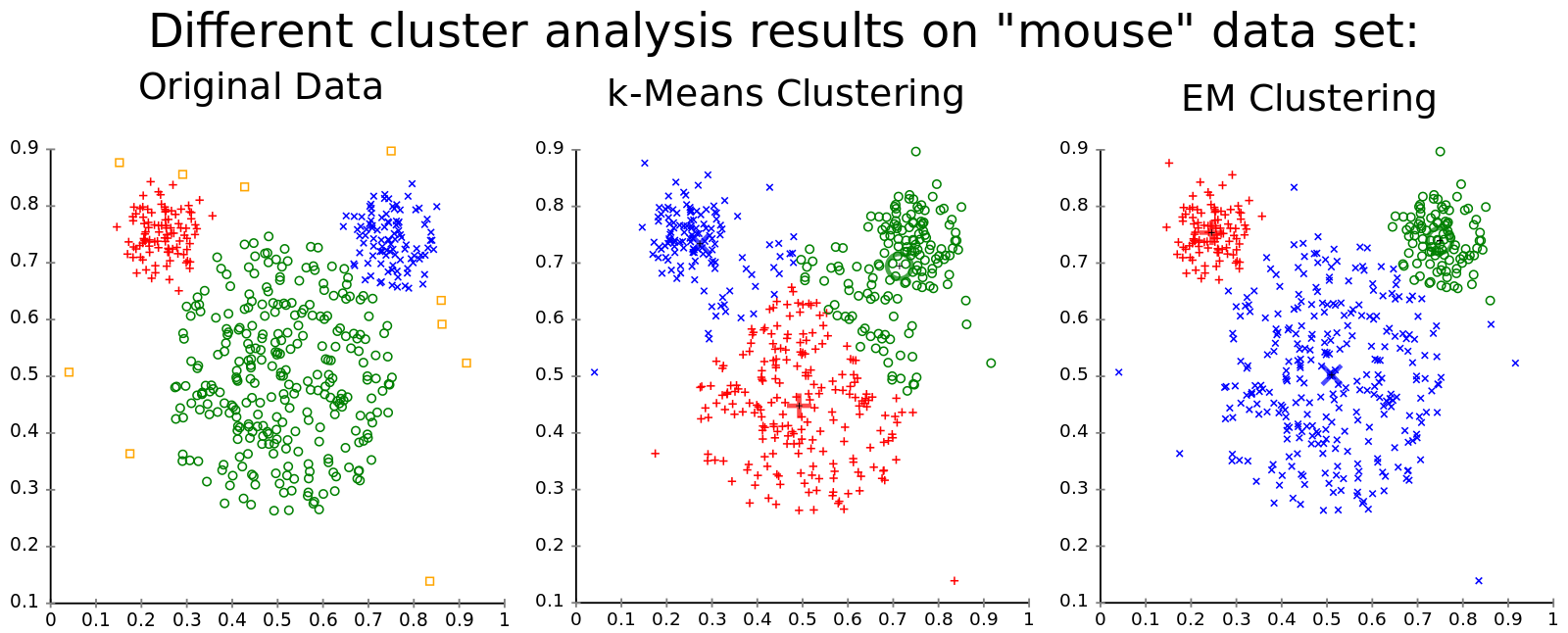 [Speaker Notes: Картинка внизу хорошо подходит для K-means. Сверху можно увидеть пример не самого хорошего набора данных для K-means кластеризации – видно, что кластеры пытаются быть примерно одного размера]
Алгоритмы определения количества кластеров
Каменистая осыпь: анализируя график суммы внутрикластерных расстояний, эмпирически находится место, где увеличение количества кластеров перестаёт сильно влиять на изменение этой суммы. 
Различные индексы – Davies-Bouldin index, Dunn index, Silhouette coefficient.
Другие эмпирические наблюдения (по количеству объектов в кластерах, по визуальным данным и т.д.).
[Speaker Notes: Вместо суммы внутрикластнерных расстояний можно использовать отношение среднего внутрикластерного расстояния к среднему межкластерному расстоянию. 
Индексы как правило обладают некоторым набором значений, при котором можно сделать вывод о высокой степени кластеризации. Наличие соответствующих значений для некоторого выбранного количества кластеров может являться причиной оконгчательного выбора данного числа кластеров.]
Алгоритмы определения количества кластеров
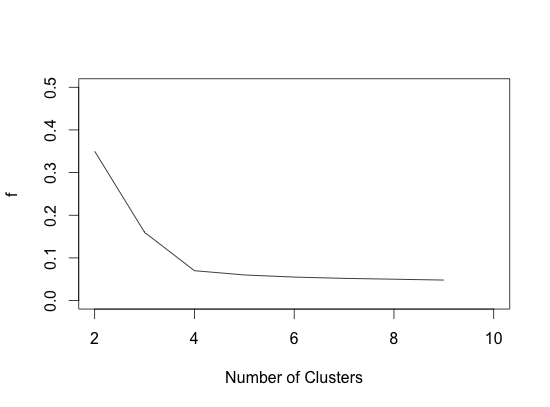 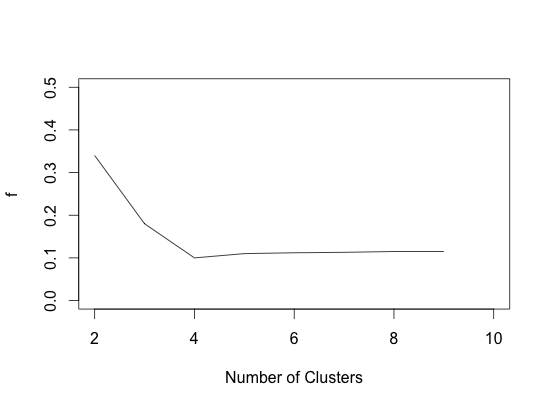 [Speaker Notes: Слева пример графика функции внутрикластерных расстояний, справа – отношения внутрикластерных расстояний к межкластерным. Можно заметить, что в районе 4 кластеров оба графика «останавливаются». Это может служить эмпирической причиной выбора 4 кластеров в этом конкретном случае]
EM, Intel DAAL
[Speaker Notes: Можно задавать свои начальные значения – векторы средних, матрицы ковариаций, весов.]
EM, Python, R
[Speaker Notes: В R для EM используется библиотека mclust. Ещё существует библиотека EMCluster, она слегка понятнее, но медленнее.]
EM: сравнение времени работы
[Speaker Notes: Производить сравнение работы алгоритмов сложно поскольку в них не совпадают параметры – в DAAL нельзя указать количество итераций, в Питоне нет возможности посмотреть целевую функцию. Поэтому приведено время работы алгоритмов до срабатывания критериев останова, заложенных в каждом из инструментов.]
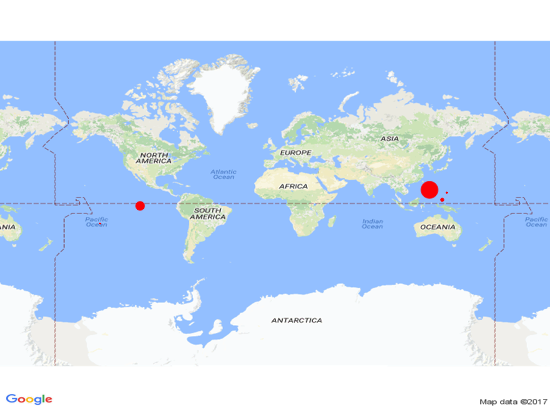 K-means, 5 кластеров
[Speaker Notes: Kmeans 5]
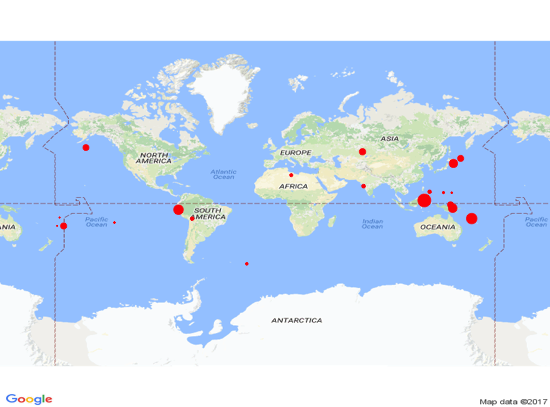 K-means, 20 кластеров
[Speaker Notes: Kmeans 20]
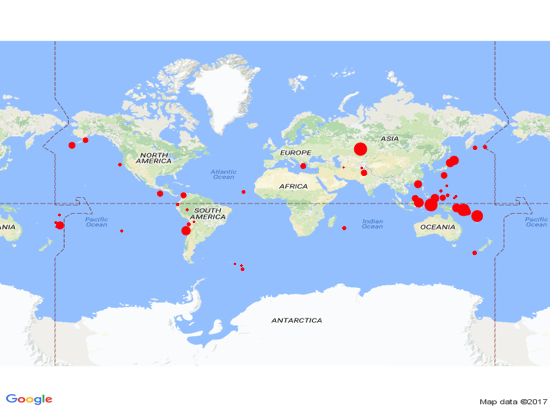 K-means, 50 кластеров
[Speaker Notes: Kmeans 50]
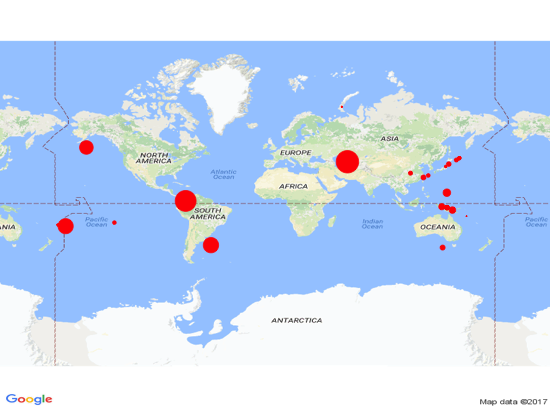 EM, 50 кластеров
[Speaker Notes: EM 50 R
Кластеры имеют другие размеры из-за вероятностей. Из-за близости большого количества центров в Юго-Восточной Азии, количество точек, принадлежащих им мало.]
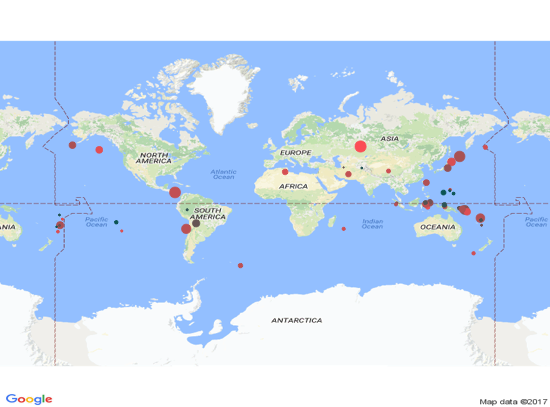 K-means, 50 кластеров с глубиной
[Speaker Notes: 50 кластеров, чем больше объектов в кластере, тем больше размер точки, чем глубже гипоцентр, тем темнее точка.]
Практическое задание
Построить графики показателей (сумма квадратов расстояний, отношение среднего внутрикластерного расстояния к внекластерному) для различного количества кластеров для набора данных Quake. Определить оптимальное число кластеров, анализируя эмпирическую информацию распределения «очагов».
[Speaker Notes: Как правило нужно запускать алгоритм с разным k чтобы найти оптимальное разбиение
Например, вместо нахождения 3 кластеров (1 большой, 2 поменьше, но все явно отделены друг от друга), алгоритм может разбить большой кластер на 2 поменьше, а в третий поместить 2 маленьких.
Для улучшения результатов можно ограниченное число раз перезапустить алгоритм для других начальных центроидов]